Data Pelanggan
Kewirausahaan
Dini Turipanam Alamanda
Customer RelationshipManagement (CRM)
Database di CRM memberi wawasan perusahaan tentang perilaku pelanggan
Database CRM adalah dasar kerja strategi perangkat lunak CRM
Untuk bisnis apa pun yang menggunakan CRM, database yang terkait dengan pelanggan sangat penting untuk mengetahui strategi dan taktik berbasis pelanggan.
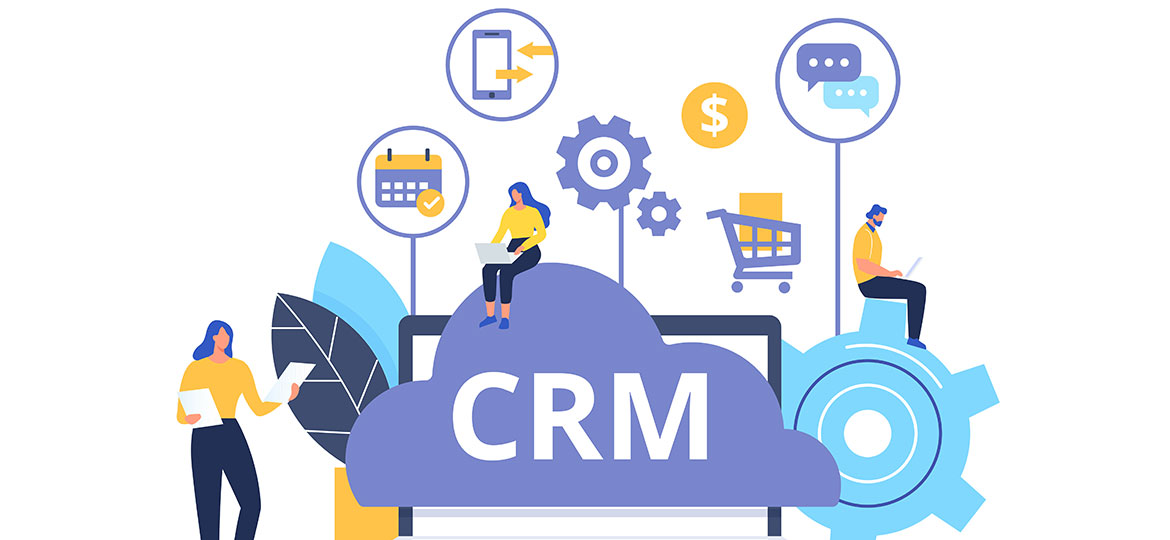 Database CRM
Database CRM adalah kumpulan informasi yang berkaitan dengan pelanggan yang berfokus pada sejarah penjualan, peluang terkini, dan peluang masa depan. Database ini dikelola oleh sejumlah fungsi yang berbeda seperti manajer penjualan, manajer saluran, manajer produk, dan lain-lain
Manajer saluran dapat merekam gerai ritel milik perusahaan, informasi ritel online.
Manajer penjualan dapat merekam transaksi masa lalu, preferensi
produk, peluang, kampanye, enquiry/ pertanyaan, penagihan, dll.
Manajer produk dapat merekam preferensi produk, harga, kategori produk yang dieksplorasi, dll.
Informasi pribadi pelanggan yang berisi nama, alamat, detil kontak, preferensi kontak, usia, status perkawinan, tanggal lahir, ulang tahun,
profesi dan status sosial, dll.
Manfaat Data Pelanggan
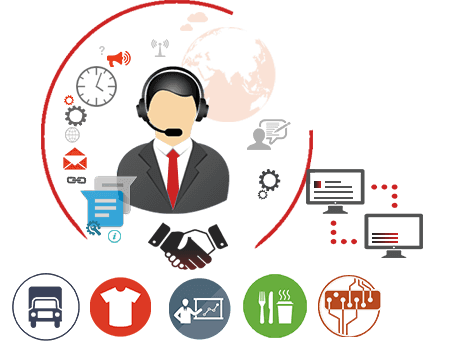 Bisa Fokus Pada Selera Pribadi Pelanggan
Bisa Memprediksi Kebutuhan Pelanggan
Identifikasi Berbagai Kategori Pelanggan Anda
Memperbaiki Strategi Pemasaran
Investasikan Pada Keterlibatan Pelanggan Media Sosial
Melacak Perilaku Real-Time Pelanggan
Mengubah Data Menjadi Arus Kas
Mampu Melacak Dengan Melakukan Pemasaran Email
Membangun  Data CRM
Tools apa yang digunakan Data kertas/ dokumen, Excel/ SPSS, Database Software
Bagaimana mendata?
Kapan Pendataan: Pada saat belanja, Pada saat event, Metode yang digunakan: Form cetak, Email, website, dll
Siapa yang didata? Customer Baru? Customer lama (update data), yang belanja saja? Semua prospek?
Apa yang didata? menentukan apa yang didata, pertimbangkan: Jenis Bisnis, Tujuan, kesesuaian dengan bisnis, metode apa yang akan digunakan!
Data Pelanggan
Data Pribadi (Nama, jenis kelamin, tanggal lahir, agama, golongan darah, dll), 
Data Kontak (nomer telepon, alamat, email, sosmed, dll), 
Data potensi (pendidikan, pekerjaan, organisasi yang diikuti, dll) 
Data yang terkait dengan bisnis (contoh kalau bisnis kesehatan maka data adalah pola olah raga, apakah menkonsumsi supplement, biaya untuk premi kesehatan, data kesehatan (berat badan, gula darah, kolesterol, dll))
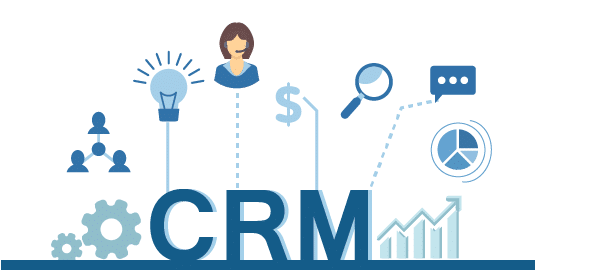 Batasan CRM
Tidak semua pelanggan menginginkan hubungan dengan
perusahaan, dan mereka mungkin tidak suka mengetahui
bahwa perusahaan telah mengumpulkan begitu banyak
informasi pribadi tentang mereka
Proses pembangunan dan mempertahankan database pelanggan memerlukan investasi besar dalam poranti keras komputer, piranti lunak database, program analitis, hubungan komunikasi, dan personil ahli.
Sulitnya membuat semua orang dalam perusahaan agar
berorientsi pada pelanggan dan menggunakan informasi yang
tersedia
Asumsi di belakang CRM mungkin tidak selalu benar